PHÒNG GIÁO DỤC VÀ ĐÀO TAO QUẬN LONG BIÊN TRƯỜNG MẦM NON PHÚC ĐỒNG
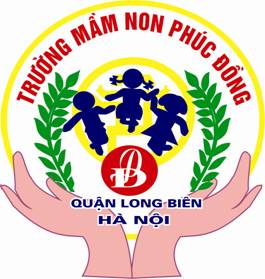 PHÁT TRIỂN THẨM MỸ
CHỦ ĐỀ : QUẢ CHÍN
                ĐỀ TÀI: VĐTN: Cháu thương chú Bộ đội
                                NH: Màu áo chú bồ đội
                                TC: Nghe giai điệu đoán tên bài hát
                LỨA TUỔI: 5 - 6 Tuổi
                NGƯỜI DẠY:  Phạm Thị Hiền
NĂM HỌC: 2019 - 2020
i. Mục đích yêu cầu:
* Kiến thức: 
- Trẻ nhớ tên bài bài hát, tên tác giả, hiểu được nội dung bài hát
- Trẻ biết cách vỗ tay theo TTC.
- Trẻ biết cách chơi trò chơi.
* Kỹ năng:
- Trẻ hát đúng giai điệu bài hát.
 Trẻ biết vỗ tay theo tiết tấu chậm của bài hát.
Thái độ:
- Trẻ hứng thú tham gia các hoạt động của cô
II. Chuẩn bị:
1. Ổn định tổ chức:
Cô và trẻ cùng chơi làm băng nhạc:
“Đội kèn, đội trống, đội đàn”
2. Phương pháp và hình thức tổ chức: * Dạy vỗ tay tiết tấu phối hợp bài hát " Cháu thương chú bồ đội"- Cô cho trẻ nghe bài hát " Cháu thương chú bồ đội"và hỏi trẻ: Đó là bài hát gì? Ai sáng tác? Bài hát nói về điều gì?
- Cô mời cả lớp cùng đứng lên hát ( 2 lần)
- Cô hỏi trẻ tên bài hát, tên tác giả, cho trẻ nhắc lại cách vỗ tay theo TTC và cô chính xác lại.
- Cô vỗ tay theo TTC lần 1 vào bài hát. Cô hỏi trẻ vừa làm gì?
- Cô vỗ tay theo tiết tấu chậm lần 2 vào bài hát.
Để bài hát hay hơn, cô cùng các con hãy vỗ tay tiết tấu phối hợp bài hát này.
- Cho trẻ nhắc lại cách vỗ tay theo tiết tấu phối hợp.
- Cả lớp vừa hát vừa vỗ tay theo tiết tấu phối hợp đệm cho bài hát  từ 2 đến 3 lần.
- Luân phiên  tổ, nhóm hoặc cá nhân trẻ hát kết hợp sử dụng nhạc cụ gõ đệm cho bài hát.
Nghe hát:  Màu áo chú bồ đội
- Cô hát lần 1: Sử dụng nhạc đệm. Cô hỏi tên bài hát, tên tác giả,
- Giai điệu của bài hát như thế nào?
- Lần 2: Cho trẻ vận động minh họa theo lời bài hát cùng với cô
Trò Chơi: Nghe giai điệu đoán tên bài hát. - Cách chơi: Cô chia cả lớp làm 3 đội chơi. Mỗi đôin đại diện 1 bạn cầm 1 xắc xô. Khi mở 1 giai điệu bài hát, các tổ cùng chú ý lắng nghe giai điệu bài hát gì và nhanh tay lắc xắc xô. Tổ nào lắc trước, được ưu tiên giành quyền trả lời.- Luật chơi: Tổ nào lắc xắc xô nhanh, trả lời đúng thì tổ đó dành chiến thắng. Tổ đó trả lời sai sẽ nhường quyền trả lời cho tổ khác.
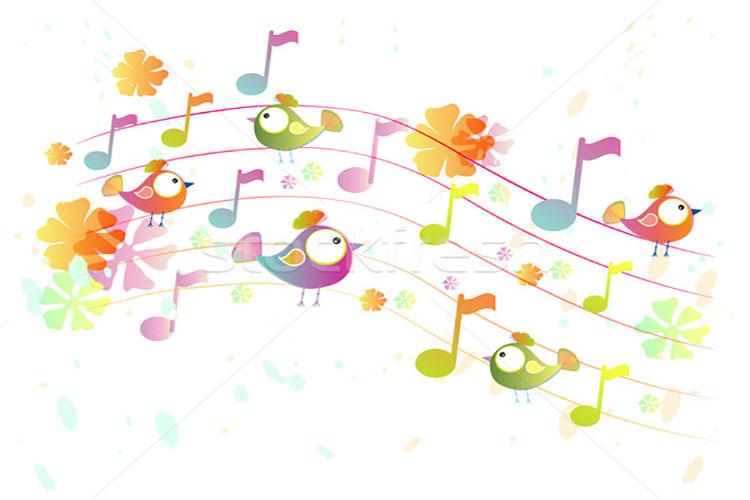 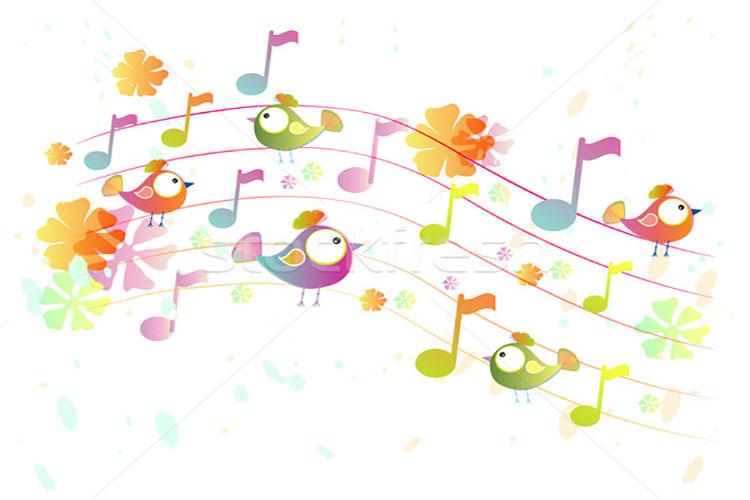 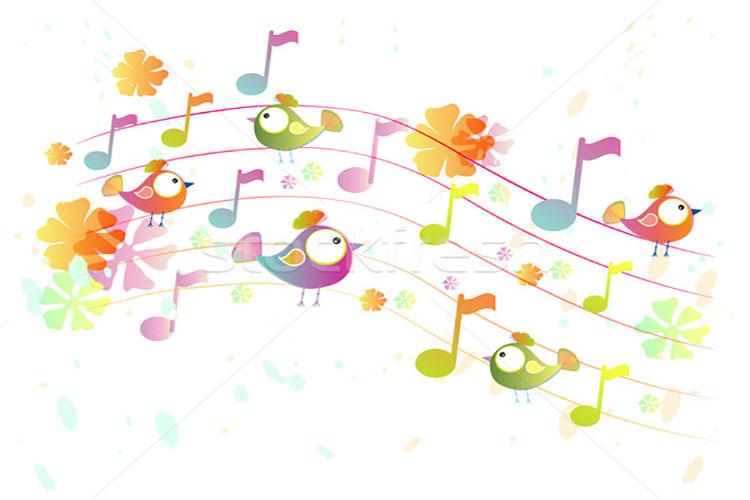 3. Kết thúc : Cô nhận xét giờ học – Tuyên dương trẻ